Das Projekt wird als „Leuchtturmprojekt 2020“ gefördert durch die
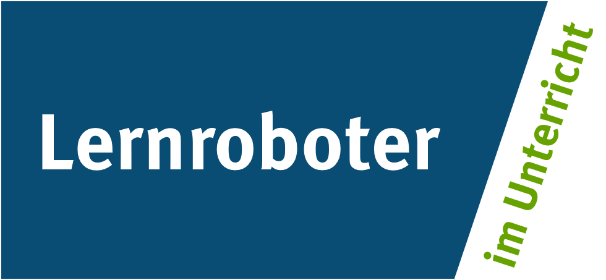 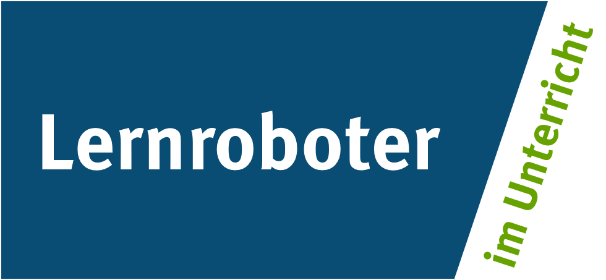 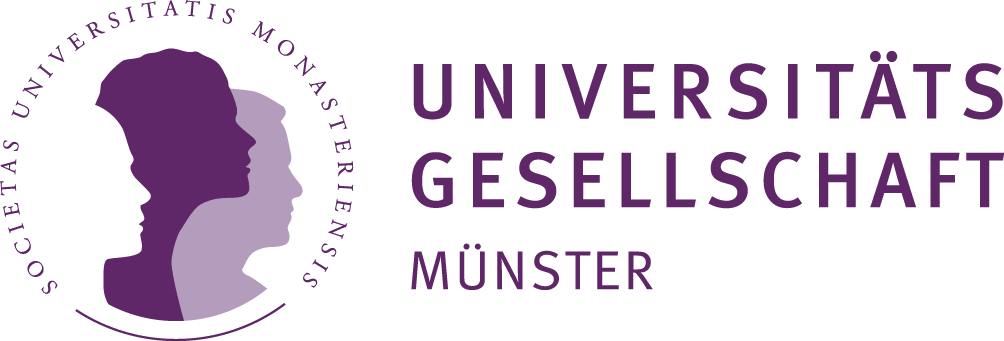 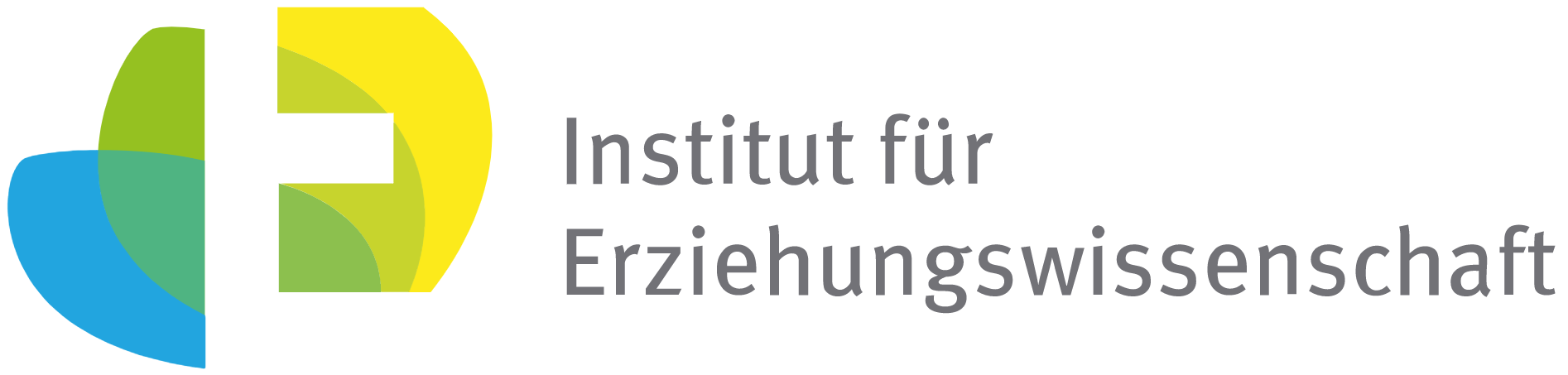 Seminarmaterial:
Kontakt zum Projekt:

Forschungsprojekt
«Lernroboter im Unterricht»

WWU Münster, Institut für Erziehungswissenschaft

Prof. Dr. Horst Zeinz
  » horst.zeinz@wwu.de

Raphael Fehrmann
  » raphael.fehrmann@wwu.de

www.wwu.de/Lernroboter/
Präsentation zur Sitzung 8
Unterrichtsplanung
Autor: 
Raphael Fehrmann, Horst Zeinz
Verwertungshinweis: 
Die Medien bzw. im Materialpaket enthaltenen Dokumente sind gemäß der Creative-Commons-Lizenz „CC-BY-4.0“ lizensiert und für die Weiterverwendung freigegeben. Bitte verweisen Sie bei der Weiterverwendung unter Nennung der o. a. Autoren auf das Projekt „Lernroboter im Unterricht“ an der WWU Münster | www.wwu.de/Lernroboter/ . Herzlichen Dank! Sofern bei der Produktion des vorliegenden Materials CC-lizensierte Medien herangezogen wurden, sind diese entsprechend gekennzeichnet.
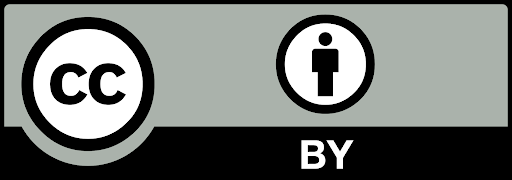 V1 – 07/ 2020
Vorlage für einen entsprechenden Verweis: 
Raphael Fehrmann, Horst Zeinz: Lehrmaterial zum Hochschulseminar „Lernroboter im Unterricht“; Forschungsprojekt „Lernroboter im Unterricht“ an der Westfälischen Wilhelms-Universität Münster; Abruf über: https://www.uni-muenster.de/Lernroboter/seminar/;
Lizenz: CC-BY-4.0, www.creativecommons.org/licenses/by/4.0/deed.de
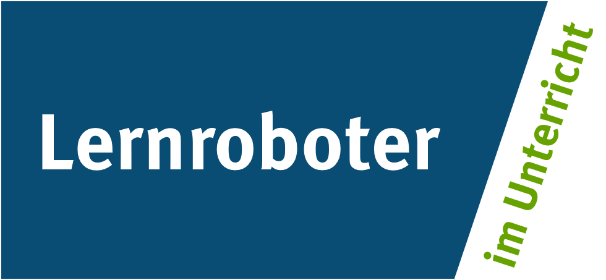 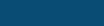 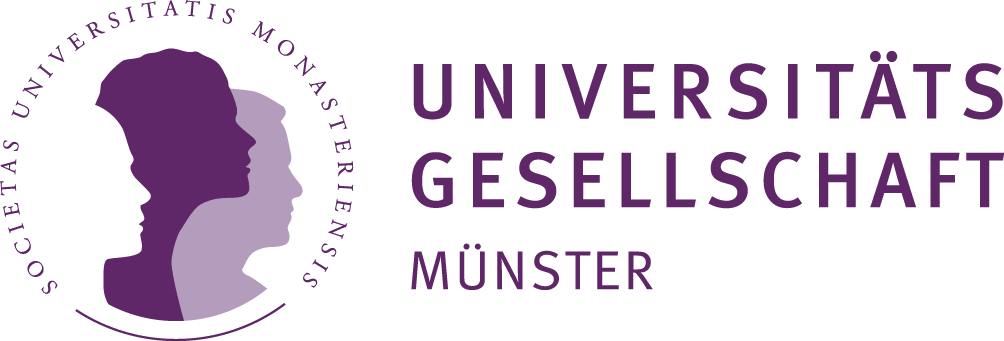 Das Projekt „Lernroboter im Unterricht“ wird als „Leuchtturmprojekt 2020“ gefördert durch die
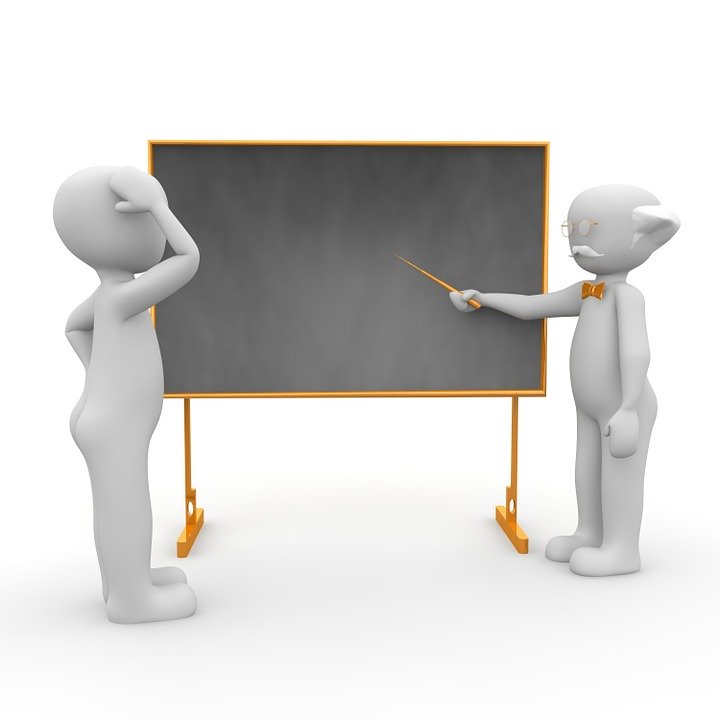 Sitzung 8:
Unterrichtsplanung
Horst Zeinz | Raphael Fehrmann
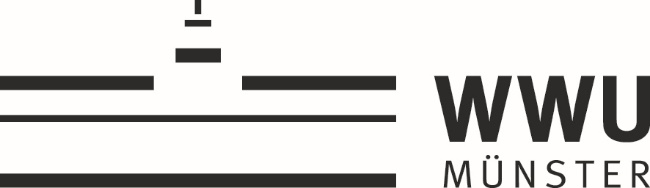 Unterrichtsplanung
   Organisation des weiteren Vorgehens
Finden der Kleingruppen, Zuordnung der Roboter und Unterrichtsthemen, 
Start der Arbeit
Sitzung 8
Erarbeitung der Unterrichtsentwürfe
parallel: Beratungen
Sitzung 9
Erarbeitung der Unterrichtsentwürfe
parallel: Beratungen
Samstag
Abschluss der Arbeit an den Materialien, 
Zwischenreflexion der Erarbeitungen im Plenum (Gruppenpuzzle)
Sitzung 10
3
Seminar-Organisation
   QISPOS-Anmeldung
Bitte denken Sie an die QISPOS-Anmeldung! Bitte bedenken Sie auch, dass Sie die Hausarbeit als Modulabschlussprüfung ggfs. unter einer separaten Prüfungsnummer anmelden müssen!
4
Unterrichtsplanung
   Organisation des weiteren Vorgehens
Sobald Sie sich als Gruppe gefunden haben und einen Lernroboter sowie ein Thema gewählt haben, tragen Sie sich bitte in die Datenbank ein! Bitte vermeiden Sie thematisch äquivalente Stunden.
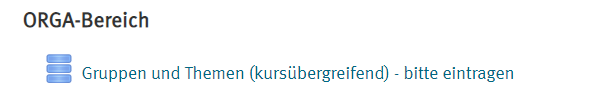 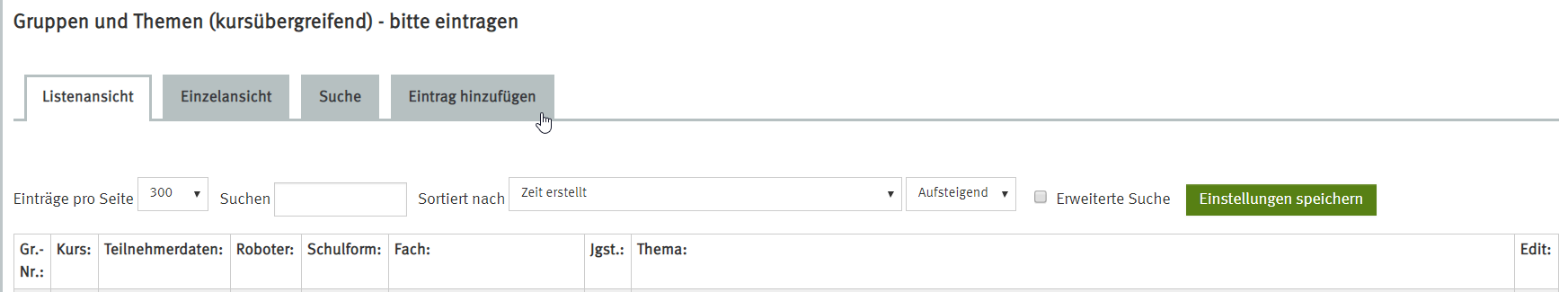 5
Unterrichtsplanung
   Organisation des weiteren Vorgehens
Nutzen Sie bitte intensiv den sciebo-Gruppenbereich und außerhalb der Präsenzzeiten das Web-Forum. Dies ermöglicht uns eine enge Beratung und effektives Arbeiten!
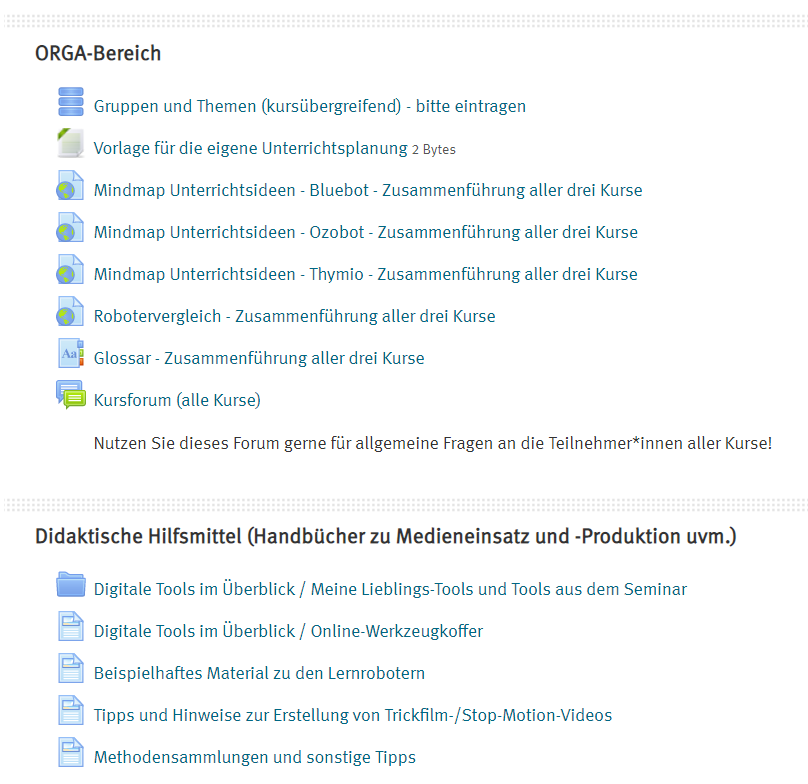 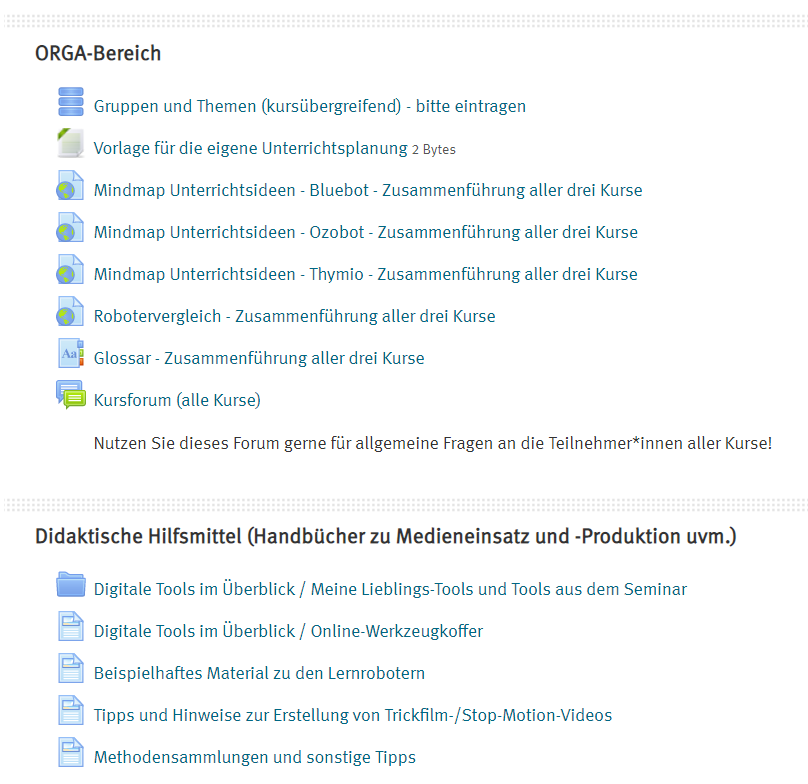 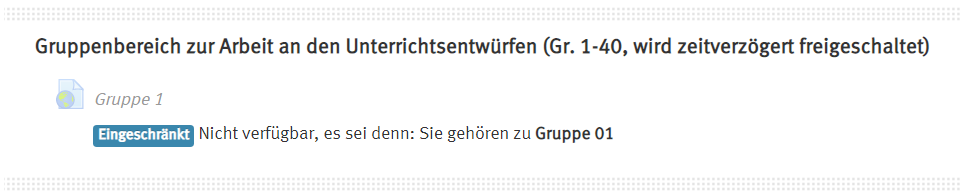 6
Unterrichtsplanung
   freies Arbeiten
Sie haben nun Zeit für die Weiterarbeit bis:

17:15 / 19:15 Uhr


Anschließend:
Kurzpräsentation – Arbeitsstand in den Gruppen
Klärung offener Fragen
Literaturhinweise
Ausblick auf die nächsten Sitzungen
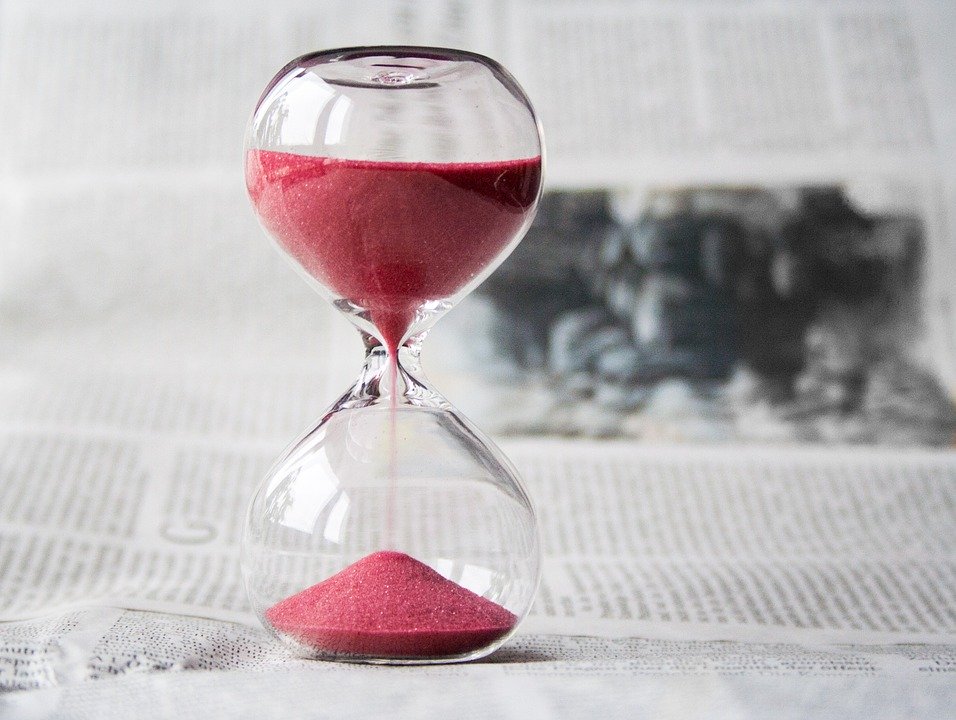 classroomscreen-
Timer
7
Unterrichtsplanung
   Zwischenstand
Bitte berichten Sie kurz von Ihrem aktuellen Arbeitsstand in den Gruppen.
Für welchen thematischen Kontext und welchen Lernroboter haben Sie sich entschieden?
Wie wird Ihr Unterricht verlaufen?(allgemeiner Ablauf, eingesetzte Methoden)
Benötigen Sie weiteren Input (durch Recherche, durch die Gruppe)?
Wie lauten Ihre weiteren Arbeitsschritte?
8
Unterrichtsplanung
   Fragen
Welche Fragen sind bei der Unterrichtsplanung aufgekommen?
Welche Fragen haben Sie zum weiteren Vorgehen?
Nutzen Sie im Verlauf der Woche gerne das Online-Forum (Kommunikation mit allen).
9
Unterrichtsplanung
   …zur Motivation
Qualität ist das Erreichte im Verhältnis zum Machbaren auf Basis des Gewünschten.
van Eimeren
Man muss zu Beginn Zeit investieren, um sie später verlieren zu können. 
Oder: Der Umweg ist schneller als die Abkürzung! 
nach Weinhold
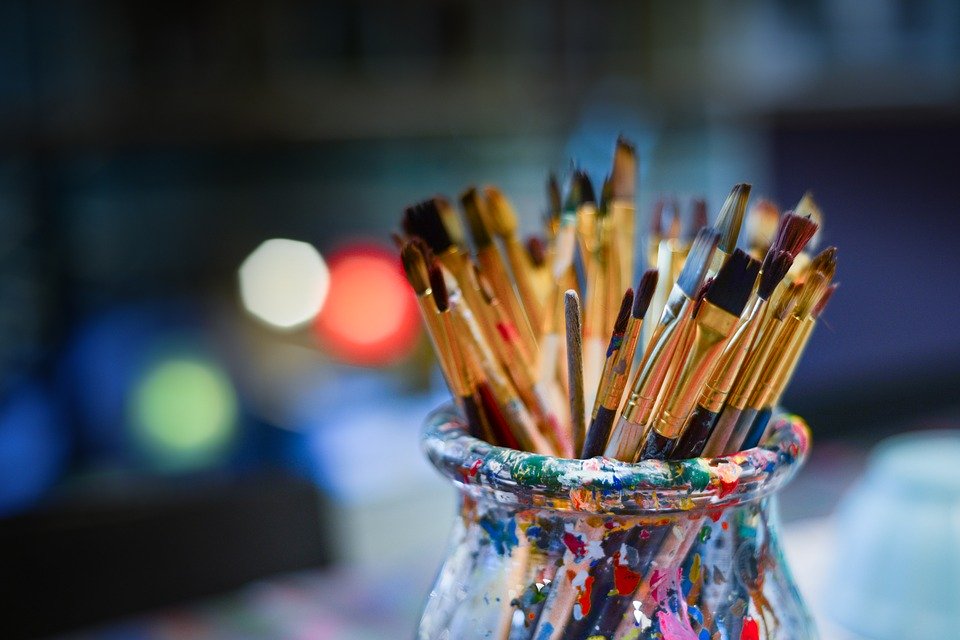 10
Literaturempfehlungen zur Unterrichtsplanung
   Allgemeine Didaktik / Planung
Literaturempfehlung
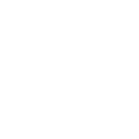 Esslinger-Hinz, Ilona; Wigbers, Melanie; Giovannini, Norbert; Hannig, Jutta; Herbert, Leonore; Jäkel, Lissy; Klingmüller, Christine; Lange, Bernward; Neubrech, Nadine & Schnepf-Rimsa, Elke (2013): Der ausführliche Unterrichtsentwurf. Weinheim und Basel: Beltz. 
Hoffmann, Bernhard (2018): Der Unterrichtsentwurf: Leitfaden und Praxishilfe. Baltmannsweiler: Schneider Verlag.
Kiel, Ewald (2018): Unterricht sehen, analysieren, gestalten. 3. Auflage. Bad Heilbrunn: Verlag Julius Klinkhardt.
Mattes, Wolfgang (2011). Methoden für den Unterricht: Kompakte Übersichten für Lehrende und Lernende. Braunschweig, Paderborn und Darmstadt: Bildungshaus Schulbuchverlage Westermann Schroedel Diesterweg Schöningh Winklers GmbH.
Meyer, Hilbert (2011): Unterrichtsmethoden II – Praxisband. 14. Auflage. Berlin: Cornelsen Verlag Scriptor GmbH & Co. KG.
Meyer, Hilbert (2014a): Was ist guter Unterricht? 10. Auflage. Berlin: Cornelsen Verlag Scriptor GmbH & Co. KG.
Meyer, Hilbert (2014b): Leitfaden Unterrichtsvorbereitung. 7. Auflage Berlin: Cornelsen.
Tulodziecki, Gerhard; Herzig, Bardo & Blömke, Sigrid (2017): Gestaltung von Unterricht. 3. Auflage. Bad Heilbrunn: Verlag Julius Klinkhardt.
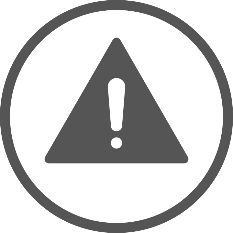 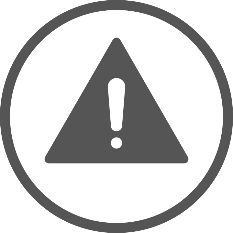 11
Literaturempfehlungen zur Unterrichtsplanung
   Methodeneinsatz
Literaturempfehlung
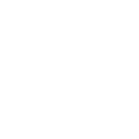 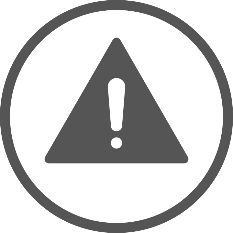 Busch, Michael (2018): 55 Webtools für den Unterricht: einfach, konkret, step-by-step (5. bis 13. Klasse). Augsburg: Auer Verlag i.d. AAP LFV.
Mattes, Wolfgang (2011). Methoden für den Unterricht: Kompakte Übersichten für Lehrende und Lernende. Braunschweig, Paderborn und Darmstadt: Bildungshaus Schulbuchverlage Westermann Schroedel Diesterweg Schöningh Winklers GmbH.
Meggendorfer, Silke; Scheuerbrand, Melanie; Reichel, Felix & Reich, Sabine (2016). 55 Ideen Digitale Medien in der Grundschule: einfach, sinnvoll, praxiserprobt (1. bis 4. Klasse). Augsburg: Auer Verlag i.d. AAP LFV.
Scholz, Lothar / Bundeszentrale für politische Bildung (2018): Methoden-Kiste. 8. Auflage. Bonn: bpb. Online-Bezug über URL: https://www.bpb.de/system/files/dokument_pdf/5683_akt_methoden-kiste_8aufl_180509_online.pdf , Tag des letzten Zugriffs: 15.11.2019.
Schulentwicklung QUA-LiS NRW (2019): Methodensammlung – Anregungen und Beispiele für die Moderation. Soest: Ministerium für Schule und Weiterbildung, Qualitäts- und Unterstützungsagentur – Landesinstitut für Schule. Online-Bezug über URL: https://www.schulentwicklung.nrw.de/methodensammlung/liste.php, Tag des letzten Zugriffs: 15.11.2019.
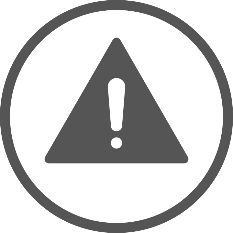 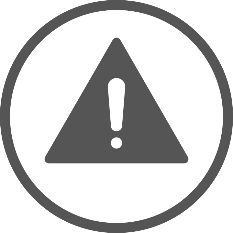 12
Unterrichtsplanung
   Organisation des weiteren Vorgehens
Finden der Kleingruppen, Zuordnung der Roboter und Unterrichtsthemen, 
Start der Arbeit
Sitzung 8
Erarbeitung der Unterrichtsentwürfe
parallel: Beratungen
Sitzung 9
Erarbeitung der Unterrichtsentwürfe
parallel: Beratungen
Samstag
Abschluss der Arbeit an den Materialien, 
Zwischenreflexion der Erarbeitungen im Plenum (Gruppenpuzzle)
Sitzung 10
13
Urheber-Nachweis bei Grafiken
Diese Folie gehört zum Material und darf nicht entfernt werden.

Sofern die in der Präsentation abgebildeten Grafiken einer Urheberrechtseinschränkung unterliegen oder im direkten Projektkontext entwickelt wurden, wurde die Quelle der Entlehnung unter- oder oberhalb der Grafik vermerkt. Sofern kein Vermerk an der Grafik vorliegt, wurde diese 

vom Autor der Präsentation selbst erstellt oder 

dem Portal pixabay.com im Rahmen einer Pixabay-Lizenz entnommen – diese Grafiken unterliegen damit keinem Kopierrecht und können kostenlos für kommerzielle und nicht kommerzielle Anwendungen in digitaler oder gedruckter Form ohne Bildnachweis oder Quellenangabe verwendet werden (Bildliste siehe nachfolgende Folie).

Einzelne Infografiken können zudem aus kostenfreien und unter der Bedingung der Rückverlinkung auf den Anbieter freigegebenen Folien der Portale presentationload.de und smiletemplates.com entstammen. Die vom Anbieter geforderte Rückverlinkung wird hiermit umgesetzt. Weitere Infografiken können zudem aus dem Office-Integrierten Piktogramm-Set entstammen.
14
Urheber-Nachweis bei Grafiken | pixabay-Bildliste
15
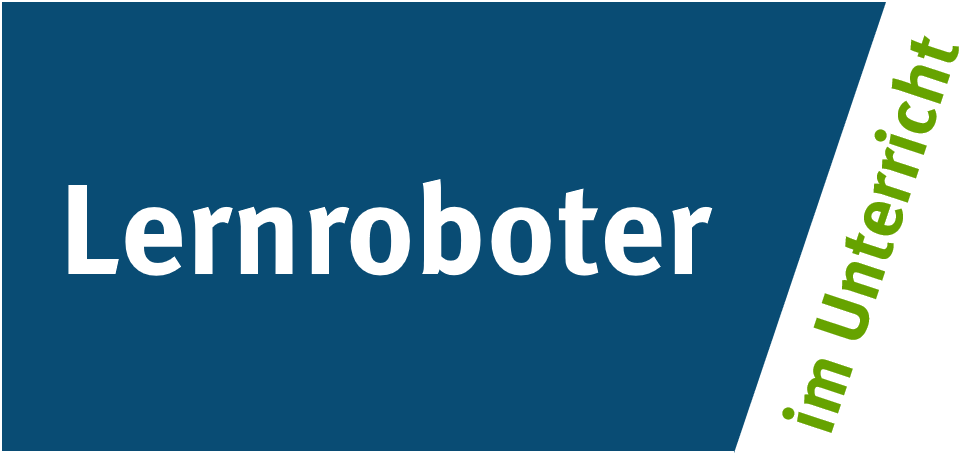 Weitere Informationen zum Projekt „Lernroboter im Unterricht“ finden Sie fortlaufend unter www.wwu.de/Lernroboter/ .
Das Projekt „Lernroboter im Unterricht“ wird als „Leuchtturmprojekt 2020“ gefördert durch die
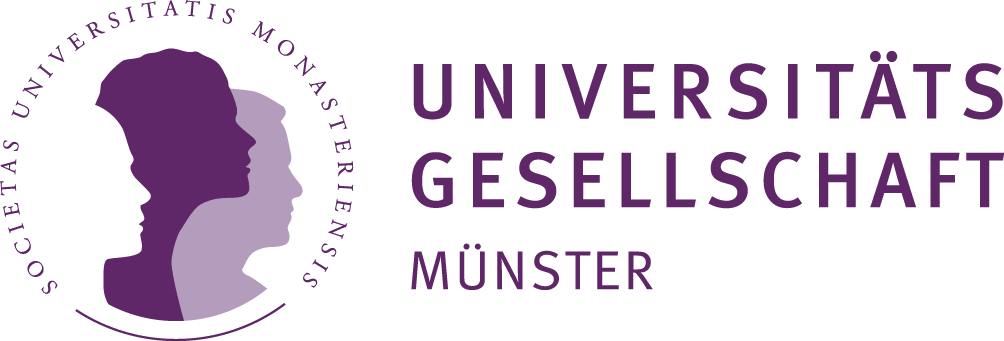 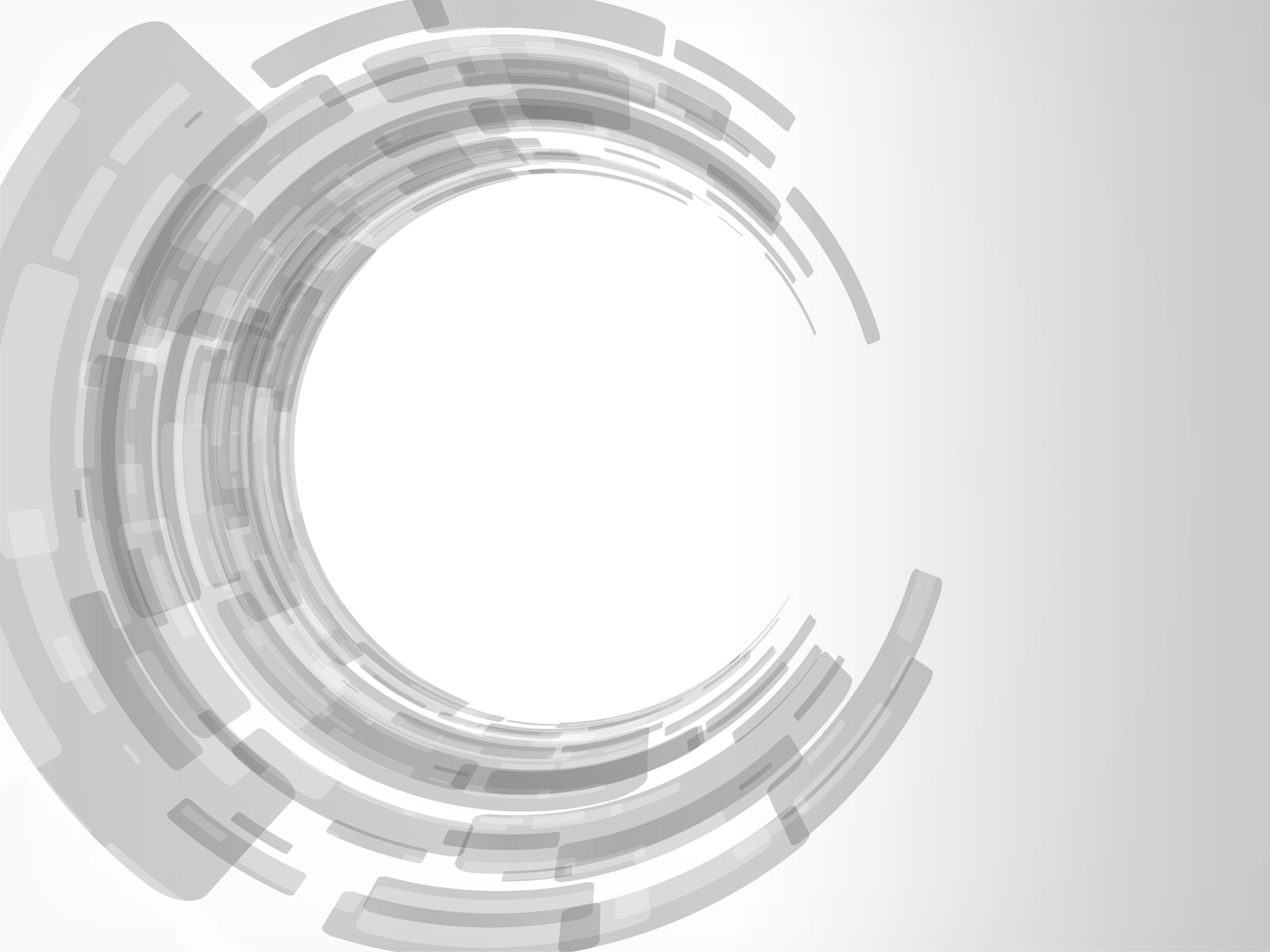 !
Herzlichen Dank
für Ihre Aufmerksamkeit
17